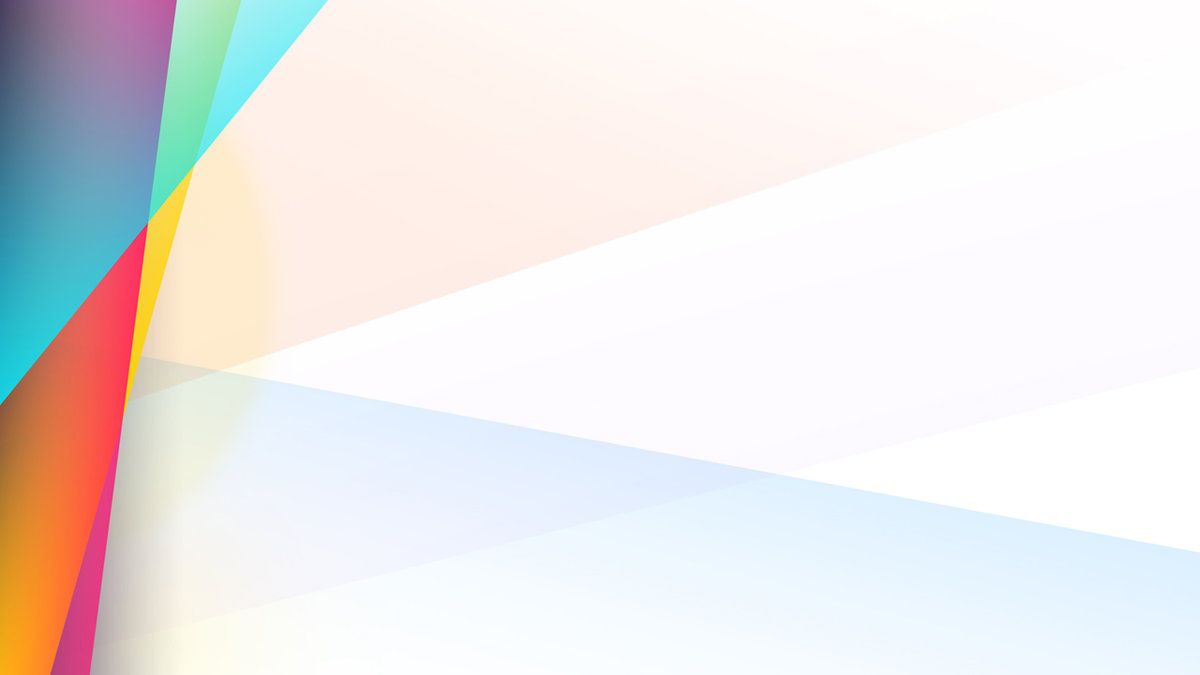 МБДОУ №68
«Лукоморье»
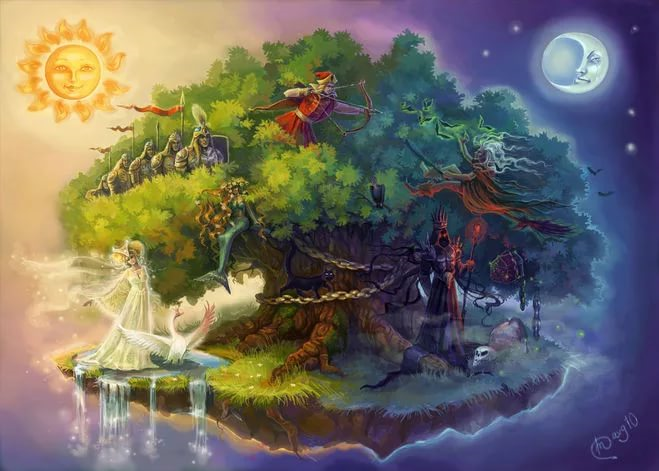 Публичный доклад 
за 2019-2020 год
1
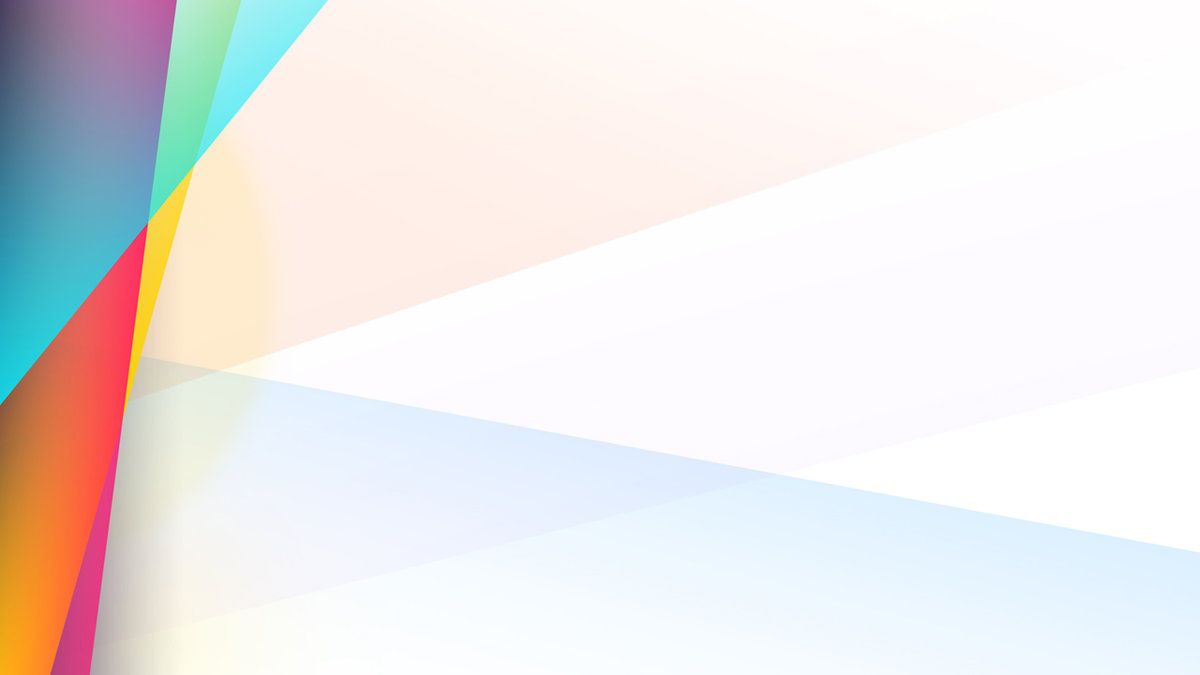 НАВИГАЦИЯ
Основными задачами Учреждения являются:
1. Формирование общей культуры, развитие физических, интеллектуальных, нравственных, эстетических и личностных качеств.
2. Воспитание с учетом возрастных категорий детей гражданственности, уважения к правам и свободам человека, любви к окружающей природе, Родине, семье.
3. Осуществление необходимой коррекции недостатков в физическом и (или) психическом развитии воспитанников.
Ссылка - Текст, выделенный  цветом и подчеркиванием, является ссылкой на страницу или файл в интернете и позволяет получить дополнительную информацию!
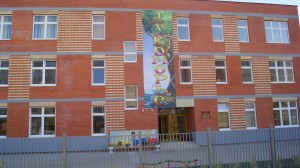 -   картинки являются ссылками – перейдя по ним
 вы сможете получить дополнительную информацию
К СОДЕРЖАНИЮ
2
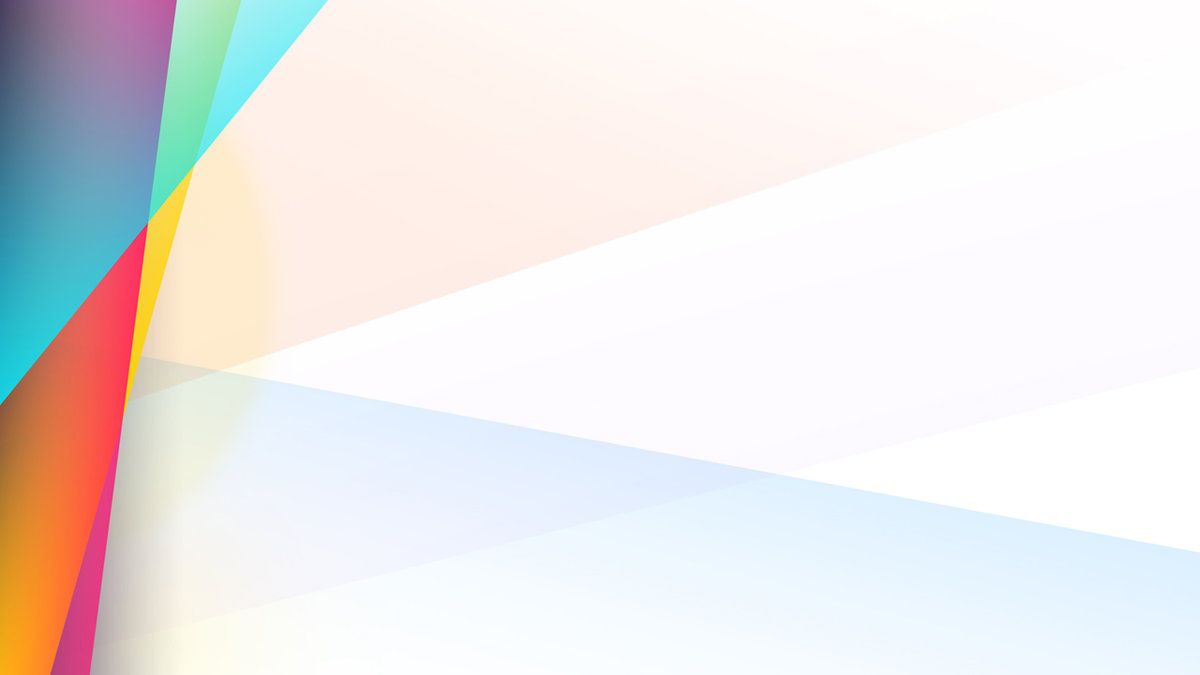 СВЕДЕНИЯ ОБ ОБРАЗОВАТЕЛЬНОЙ ОРГАНИЗАЦИИ
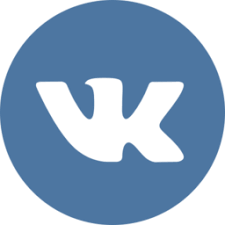 Полное наименование Учреждения: 
муниципальное бюджетное дошкольное образовательное учреждение комбинированного вида детский сад № 68 «Лукоморье». 
Сокращенное наименование: 
МБДОУ №68 «Лукоморье»
Место нахождения Учреждения, почтовый  адрес: 
141013, Московская область, городской округ  Мытищи, город Мытищи, 
ул. Стрелковая, строение 19
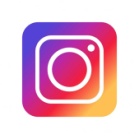 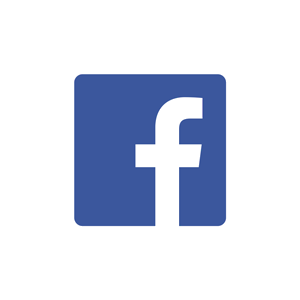 Учреждение размещается 
в трёх отдельно стоящих зданиях по адресам:

141013, Московская область, городской округ Мытищи, г.Мытищи ул. Стрелковая, строение 19

141005, Московская область, городской округ Мытищи,  г.Мытищи проезд  Институтский 4-й, строение 1

141005, Московская область, городской округ Мытищи, г.Мытищи ул. 2-я Институтская, дом 24А
Телефоны: 8 (495) 582-21-68, 8(498) 687-39-68, 8(498) 680-91-45
    Наш сайт: http://mbdou68.edummr.ru
К СОДЕРЖАНИЮ
3
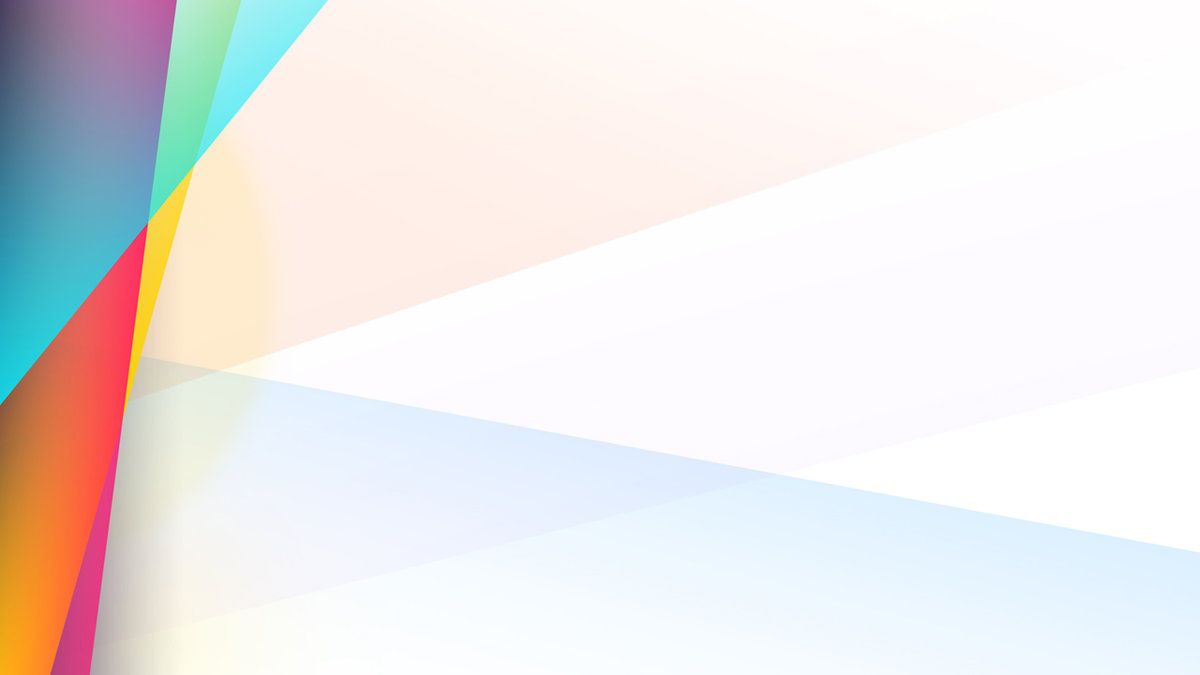 СОДЕРЖАНИЕ
ГРУППЫ
СВЕДЕНИЯ ОБ ОБРАЗОВАТЕЛЬНОЙ ОРГАНИЗАЦИИ
АДМИНИСТРАЦИЯ
ПЕДАГОГИЧЕСКИЙ СОСТАВ
ХАРАКТЕРИСТИКА 
ПРЕДМЕТНО - РАЗВИВАЮЩЕЙ СРЕДЫ
РАБОТА С РОДИТЕЛЯМИ
СОДЕРЖАНИЕ И ОСОБЕННОСТИ 
ОБРАЗОВАТЕЛЬНОГО ПРОЦЕССА
ОТКРЫТЫЕ МЕРОПРИЯТИЯ
ОРГАНИЗАЦИЯ ОЗДОРОВИТЕЛЬНОЙ РАБОТЫ
НАШИ ДОСТИЖЕНИЯ
ЗАДАЧИ НА 2020 - 2021 
УЧЕБНЫЙ ГОД
РЕЗУЛЬТАТИВНОСТЬ РЕАЛИЗАЦИИ ЗДОРОВЬЕСБЕРЕГАЮЩИХ ТЕХНОЛОГИЙ ПРИ ОСУЩЕСТВЛЕНИИ ВОСПИТАТЕЛЬНОГО ПРОЦЕССА
 ЗА 2019-2020 ГОД
ОБРАЗОВАТЕЛЬНЫЕ УСЛУГИ
НАВИГАЦИЯ
ФИНАНСОВЫЕ РЕСУРСЫ
ЗАКЛЮЧЕНИЕ
4
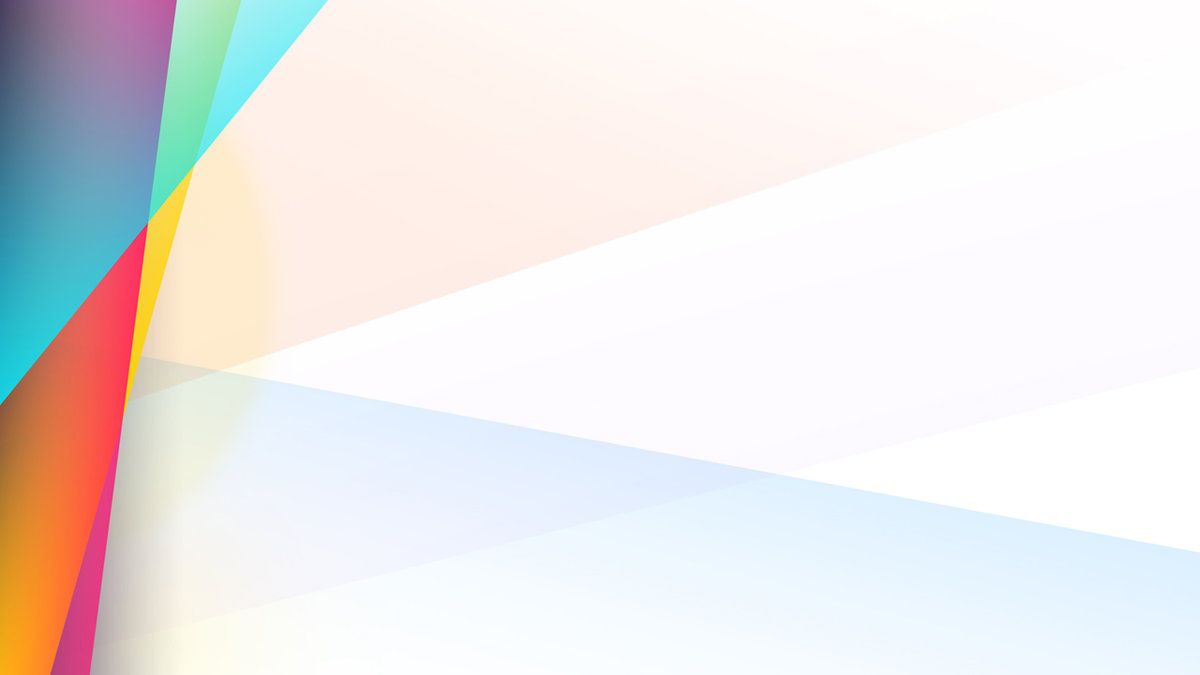 Группы
В МБДОУ № 68 «Лукоморье»
функционируют  15 групп
2 группы по адресу: 
г. Мытищи, ул. 2-я Институтская, дом 24А :
Младше - средняя №13 «Звездочка»  (3-5 лет)
Старше – подготовительная логопедическая  №14 «Звездочет»  ( 5-7 лет)
6 групп по адресу: г. Мытищи, ул. Стрелковая, строение 19 :
Вторая раннего возраста  №1 «Белочка» ( 2 - 3  года)
Младшая  №2 «Яблочко»  (  3 - 4 лет)
Средняя №3 «Русалочка» ( 4 - 5 лет)
Средне – старшая №4  «Звездочка»   (4-6 лет)
Подготовительная логопедическая  №5
 «Царевна лебедь» ( 6 - 7 лет)
Подготовительная  №6 «Умный кот»   ( 6-7 лет)
7 групп по адресу: 
г. Мытищи, проезд Институтский 4-й, строение  1:

Вторая раннего возраста №7 «Богатыри»  (2-3 года)
Младшая №8 «Кораблик»  (3-4 лет)
Средняя  №9 «Елочка» (4-5 лет)
Старшая  логопедическая  №10 «Золотая рыбка»  (5-6 лет)
Подготовительная  №11 «Сказка»  (6-7 лет)
Подготовительная логопедическая №12 «Мудрецы» (6–7 лет)
Группа кратковременного пребывания №15 «Вагончик» (2-3 года)
К СОДЕРЖАНИЮ
5
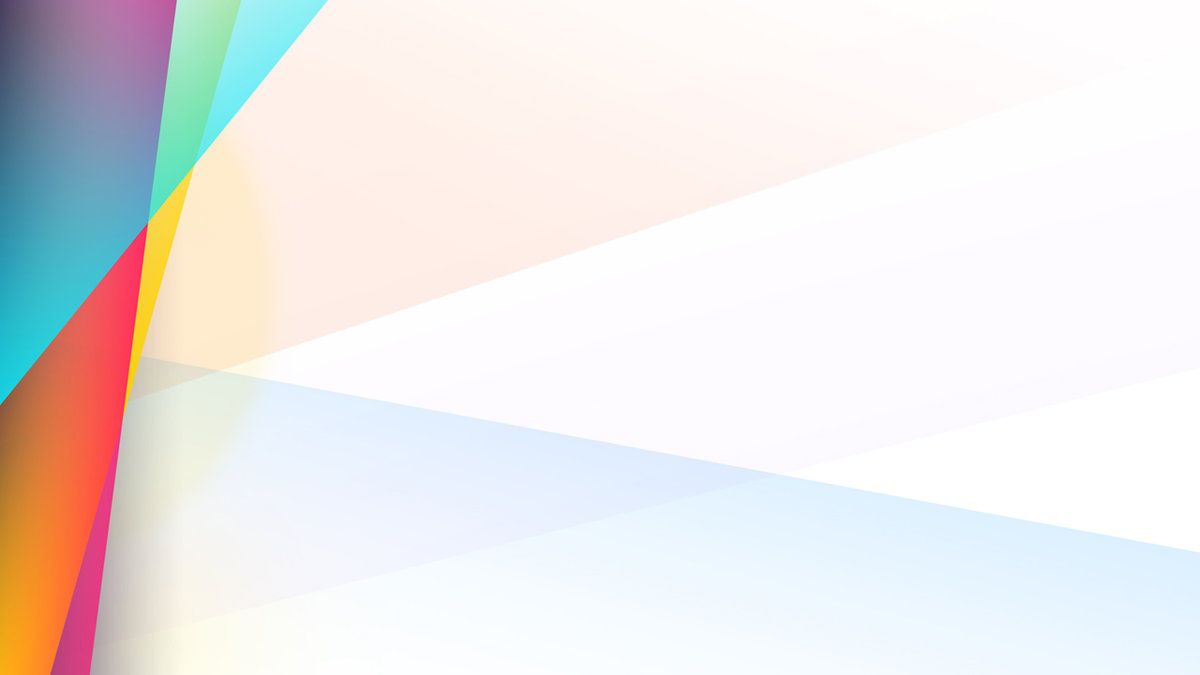 АДМИНИСТРАЦИЯ
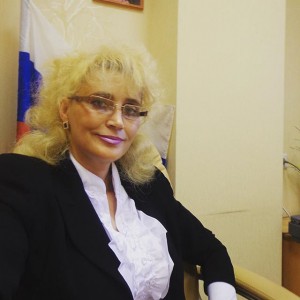 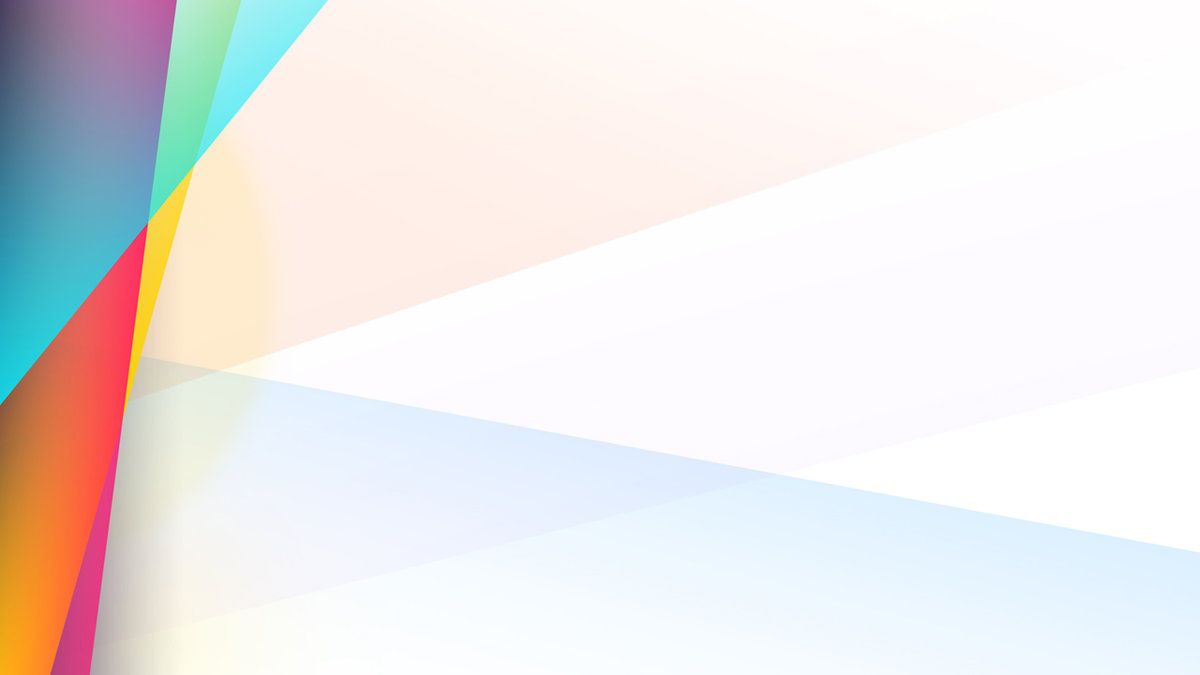 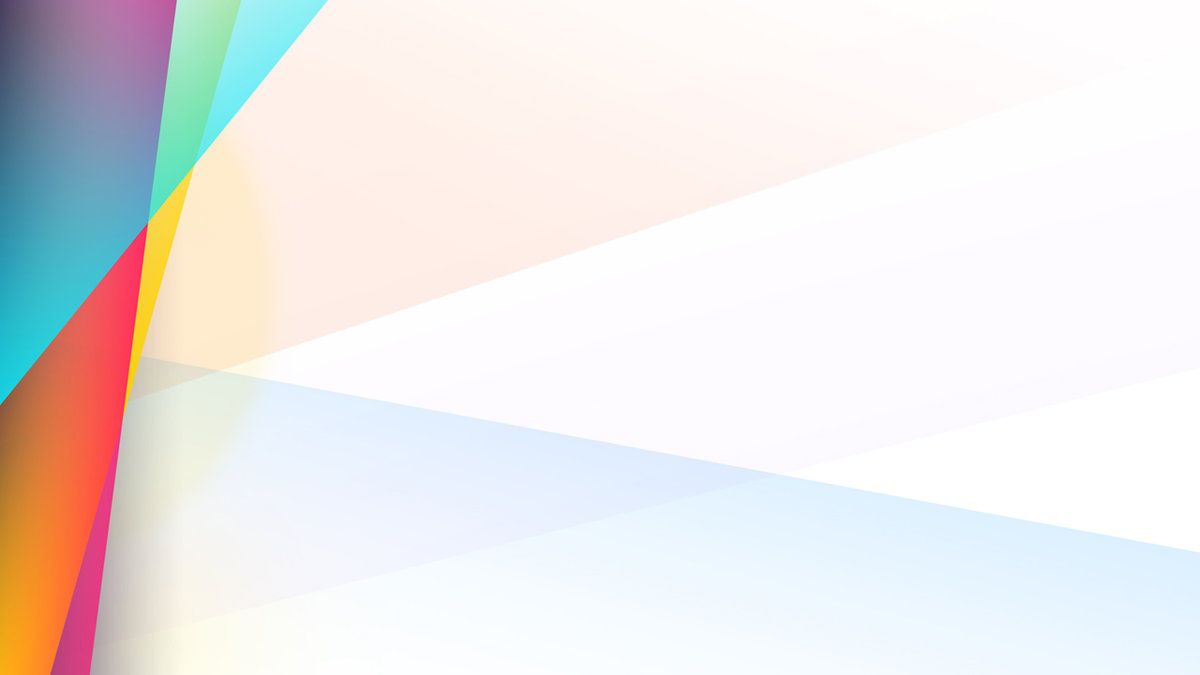 Заведующий:
 Мицкевич Галина Орестовна
педагогический стаж 24 года, высшая квалификационная категория.
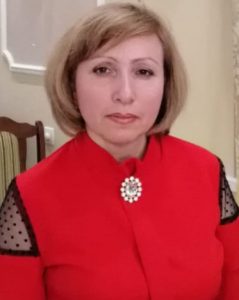 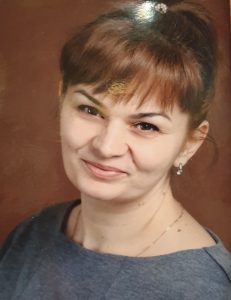 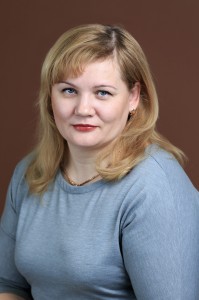 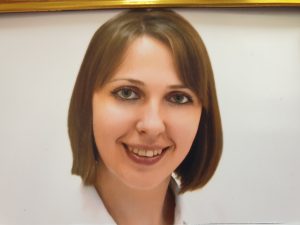 Заместитель заведующего по воспитательной и методической работе 
Закарян Эля Леваевна
Стаж  16 лет
Заместитель заведующего по воспитательной и методической работе 
Гугова Ира Муаедовна
Стаж  17 лет
Заместитель заведующего по безопасности 
Евдокимова Алена Андреевна 
Стаж  8 лет
Заместитель заведующего 
по административно-хозяйственной работе 
Юхнова Оксана Павловна 
Стаж 10 лет
К СОДЕРЖАНИЮ
6
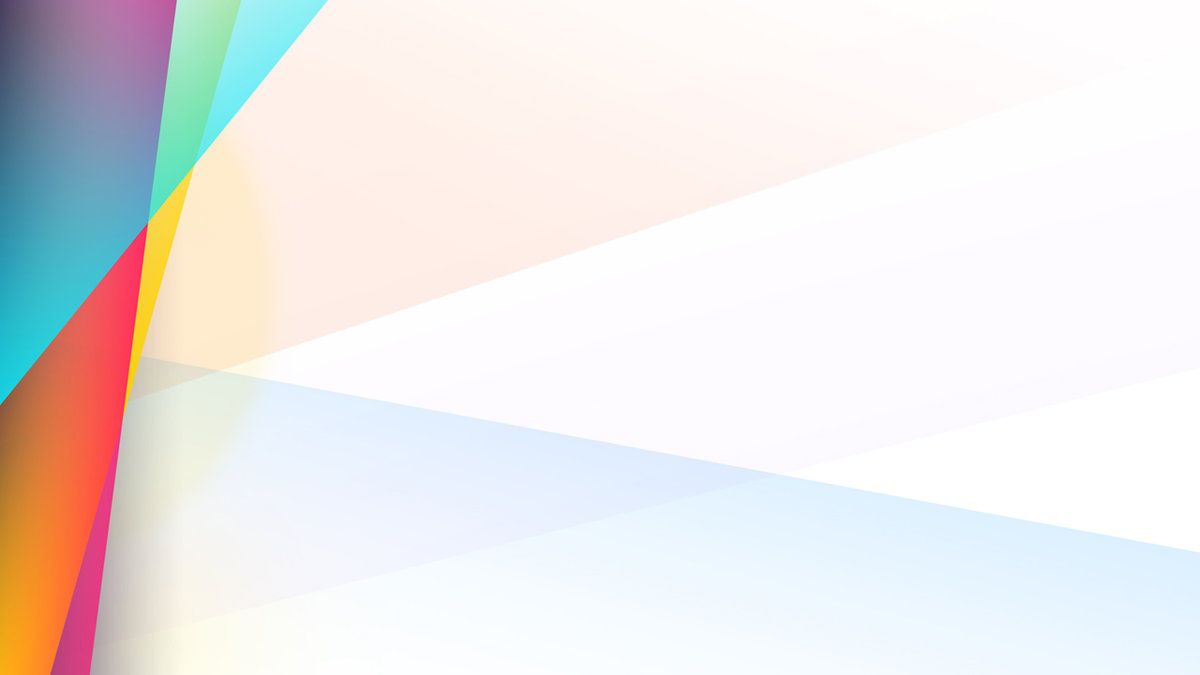 ПЕДАГОГИЧЕСКИЙ СОСТАВ
Общее количество работников  -33
Заместитель заведующего по  воспитательной и методической работе -2
Воспитатель -26
Музыкальный руководитель -2
Учитель-логопед -2
Педагог-психолог -1
К СОДЕРЖАНИЮ
7
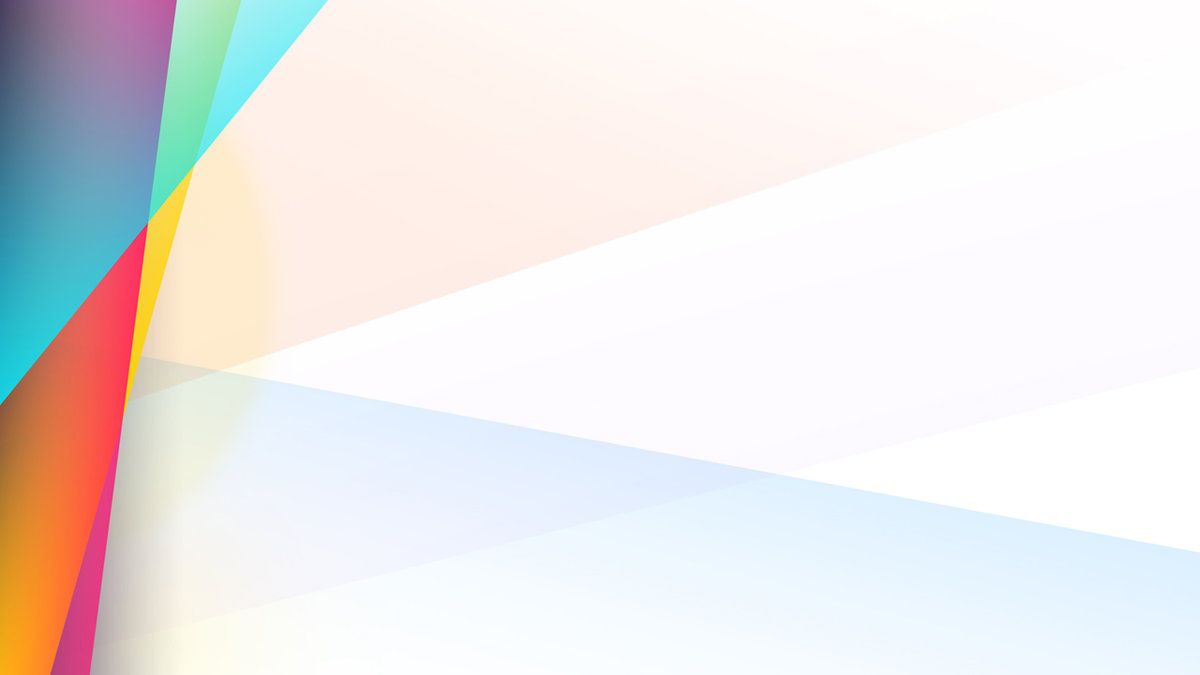 ХАРАКТЕРИСТИКА 
ПРЕДМЕТНО - РАЗВИВАЮЩЕЙ СРЕДЫ
по адресу  г. Мытищи, проезд Институтский 4-й, строение 1 имеются:
- методический кабинет- кабинет  педагога - психолога
- Кабинет учителя -  логопеда
- музыкальный зал
- медицинский  кабинет
- комната психологической разгрузки
-  пищеблок
по адресу  г. Мытищи, 
ул. Стрелковая, строение 19 имеются: 
- методический кабинет
- кабинет  педагога - психолога
- кабинет  учителя - логопеда
- музыкальный зал
- медицинский  кабинет
- комната психологической разгрузки
-  пищеблок
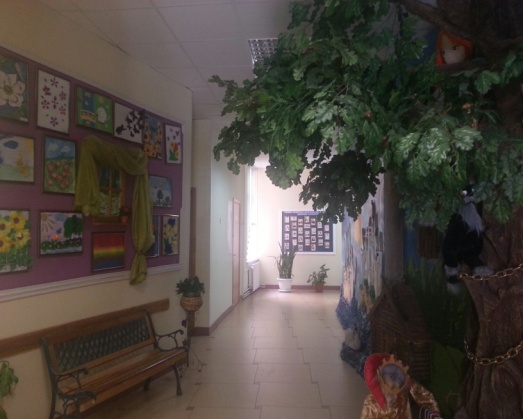 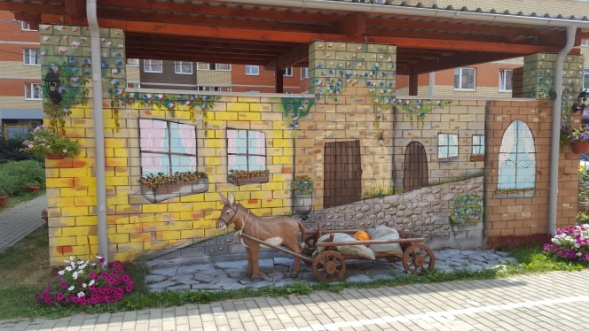 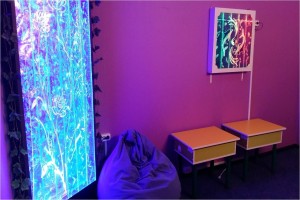 по адресу  г. Мытищи, 
г.Мытищи, ул. 2-я Институтская дом 24А 
- кабинет учителя - логопеда
- медицинский  кабинет
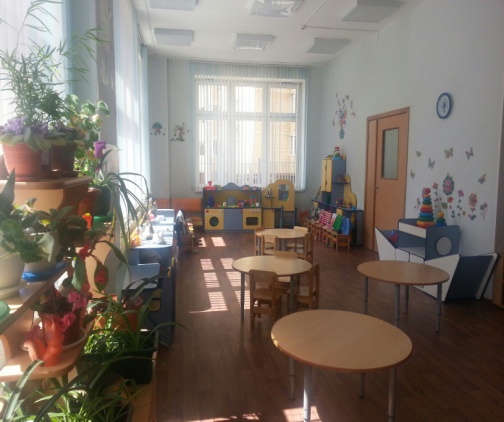 К СОДЕРЖАНИЮ
8
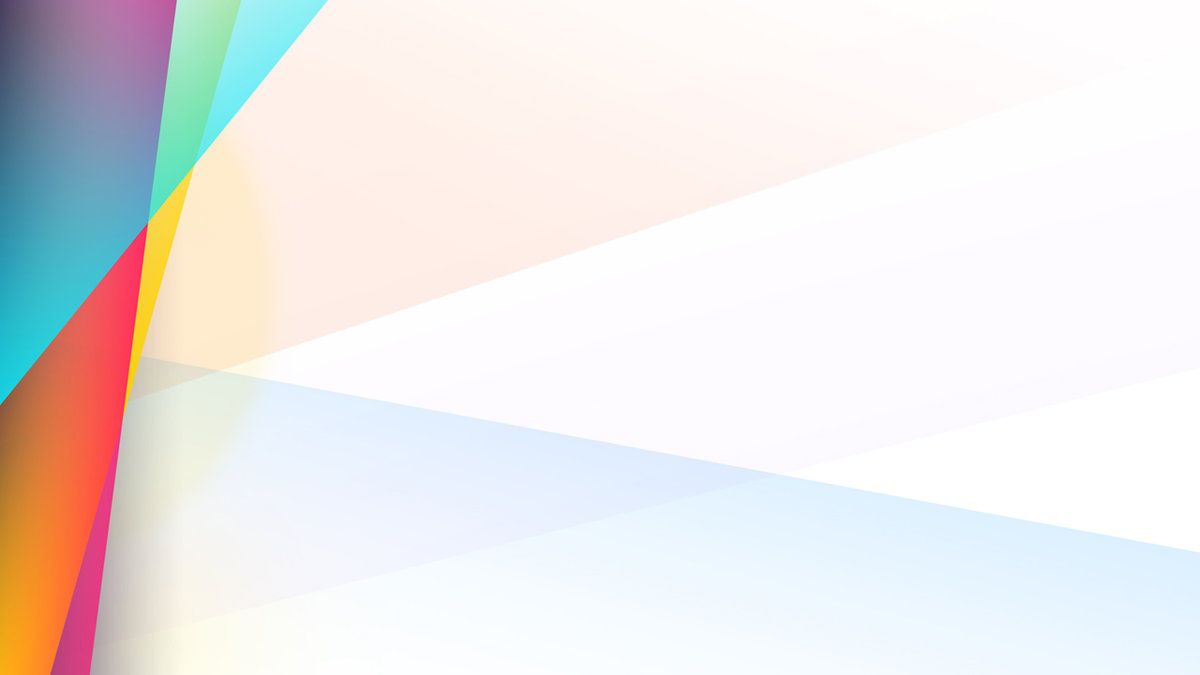 СОДЕРЖАНИЕ И ОСОБЕННОСТИ 
ОБРАЗОВАТЕЛЬНОГО ПРОЦЕССА
Приоритетными направлениями являются следующие: 
- художественно-эстетическое 
-физкультурно - спортивное, 
- познавательно-речевое.
    Свою работу ведет  консультативный пункт для оказания помощи родителям (законным представителям) и детям, воспитывающимся в условиях семьи. 
     Образовательный процесс осуществляется основной общеобразовательной программой дошкольного образования:  «От рождения до школы» под редакцией Н.Е. Вераксы, Т.С. Комаровой, М.А. Васильевой. Программа является инновационной, разработанной в соответствии с Федеральным Государственным Образовательным Стандартом дошкольного образования.

Образовательная программа
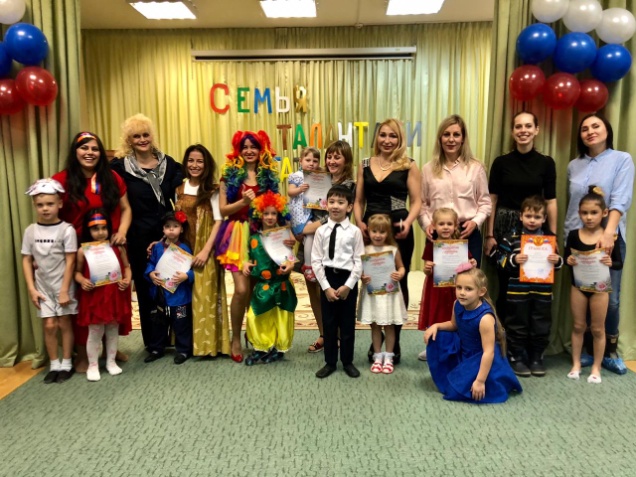 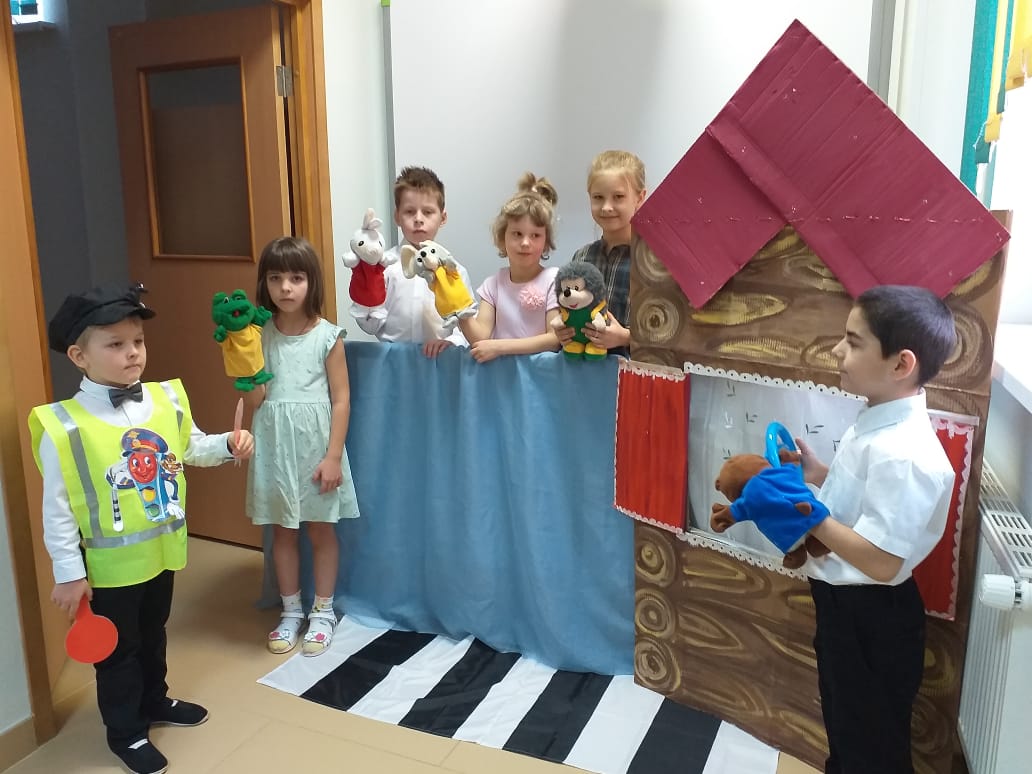 К СОДЕРЖАНИЮ
9
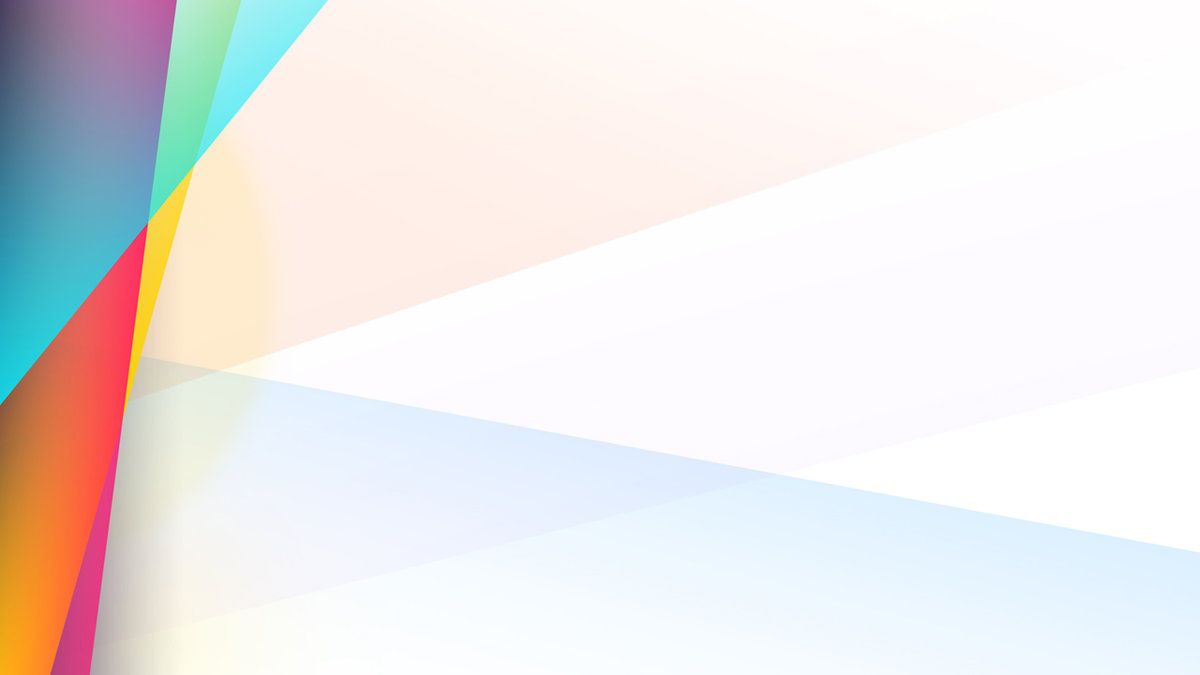 ОРГАНИЗАЦИЯ ОЗДОРОВИТЕЛЬНОЙ РАБОТЫ
Систематические мероприятия по закаливанию (подвижные игры на свежем воздухе, воздушные и солнечные ванны в теплый период года, мытье рук и лица холодной водой из крана, обливание стоп холодной водой (теплый период), гимнастика пробуждения, проветривание помещений, контроль за качеством питания, витаминизация пищи, контроль за санитарным состоянием помещений.
Контроль вопросов охраны жизни и укрепления здоровья детей как физического, так и психического
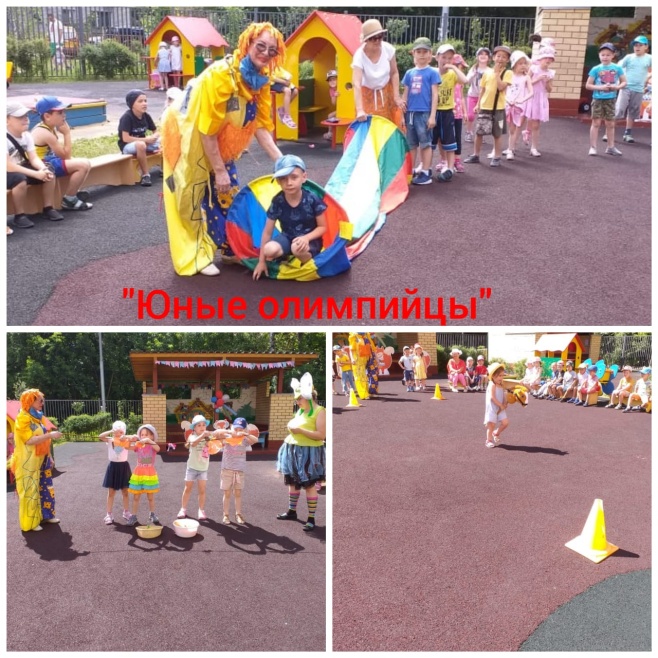 Обучение воспитателей и родителей работе с часто болеющими детьми.
Физкультурные занятия, прогулки, утренняя гимнастика, закаливание детей средствами природы (солнце, воздух и вода), беседы с детьми и родителями.
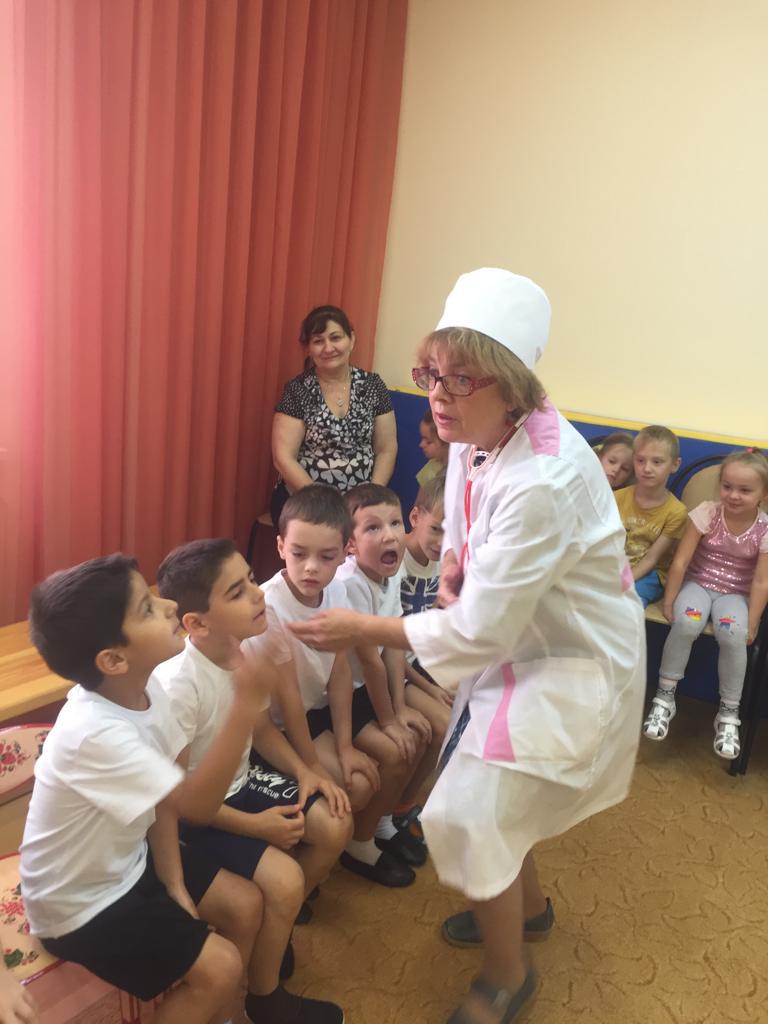 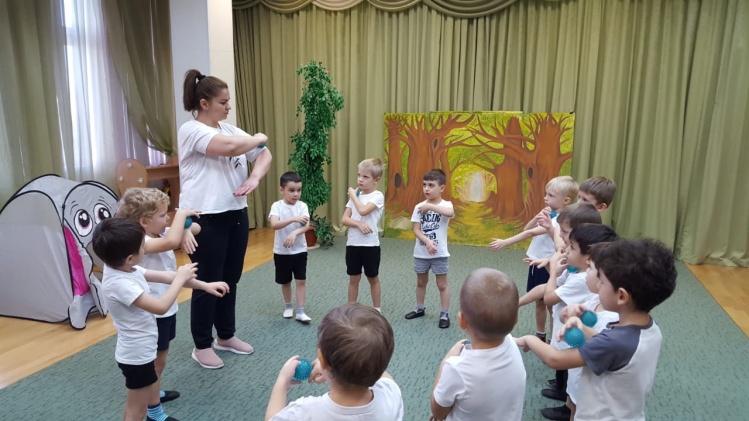 10
К СОДЕРЖАНИЮ
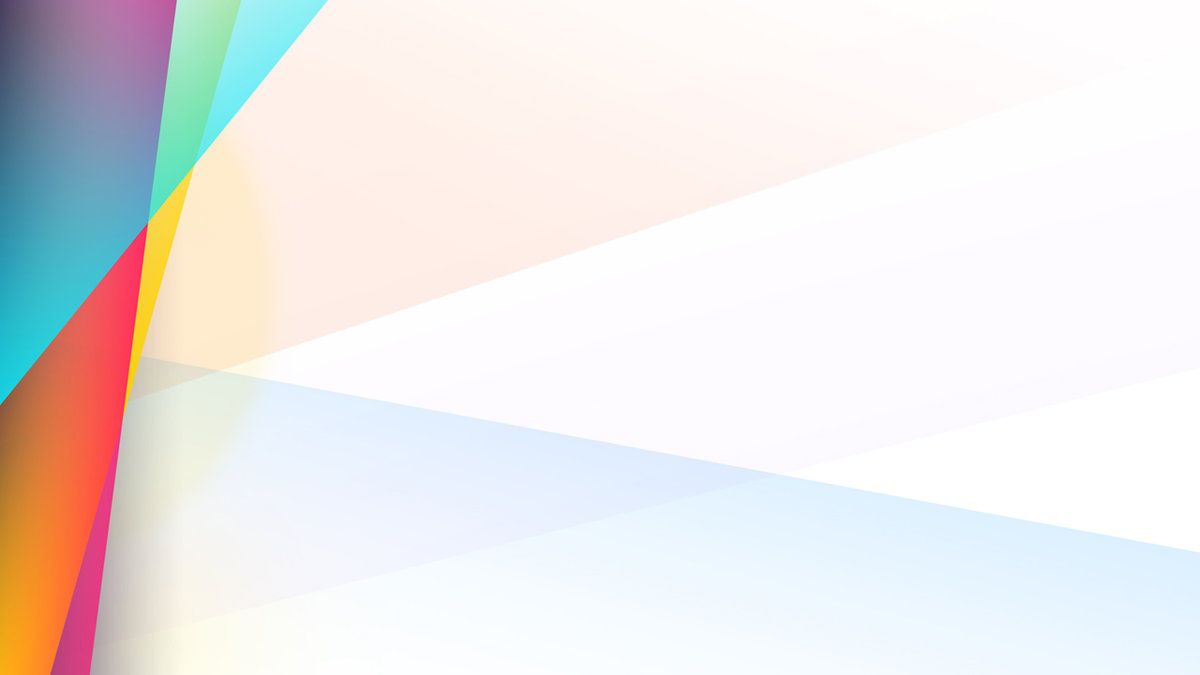 РАБОТА С РОДИТЕЛЯМИ
- спортивные и музыкальные досуги
- конкурсы
- выставки
- мастер - классы
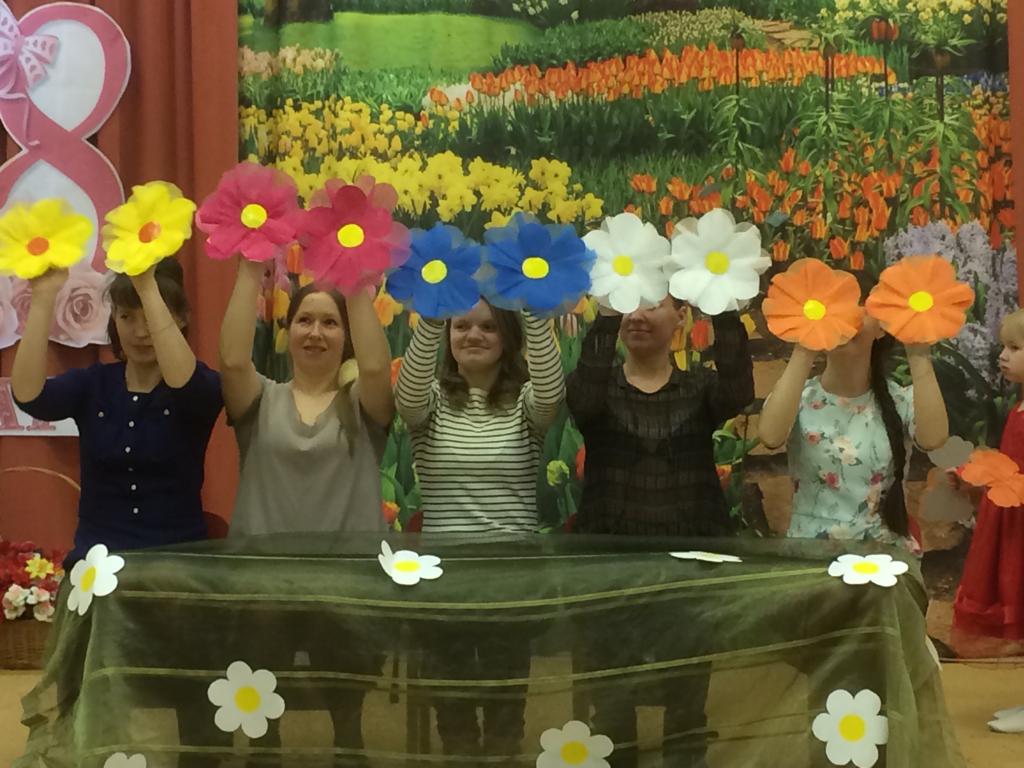 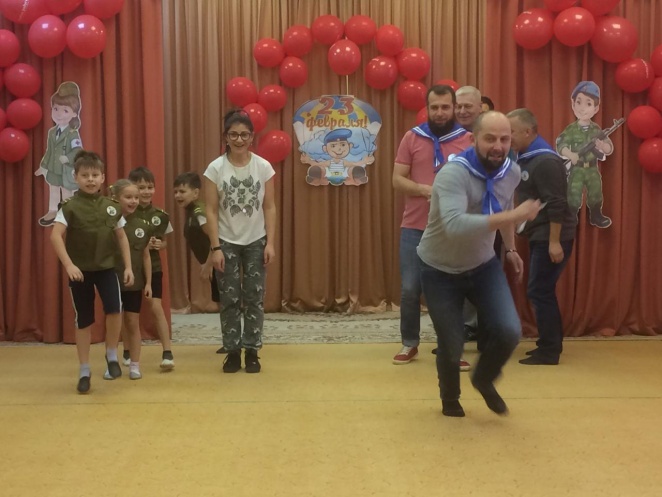 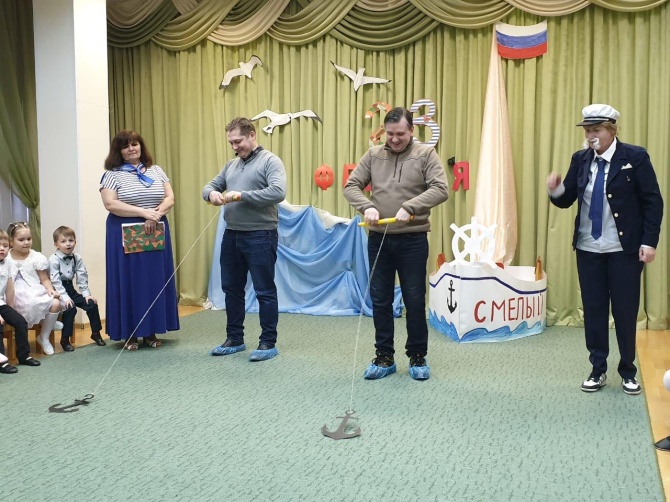 Праздничный концерт :
 «Мамы разные бывают»
Досуг:
 «День Защитника Отечества»
Досуг: «Мой папа- герой»
К СОДЕРЖАНИЮ
11
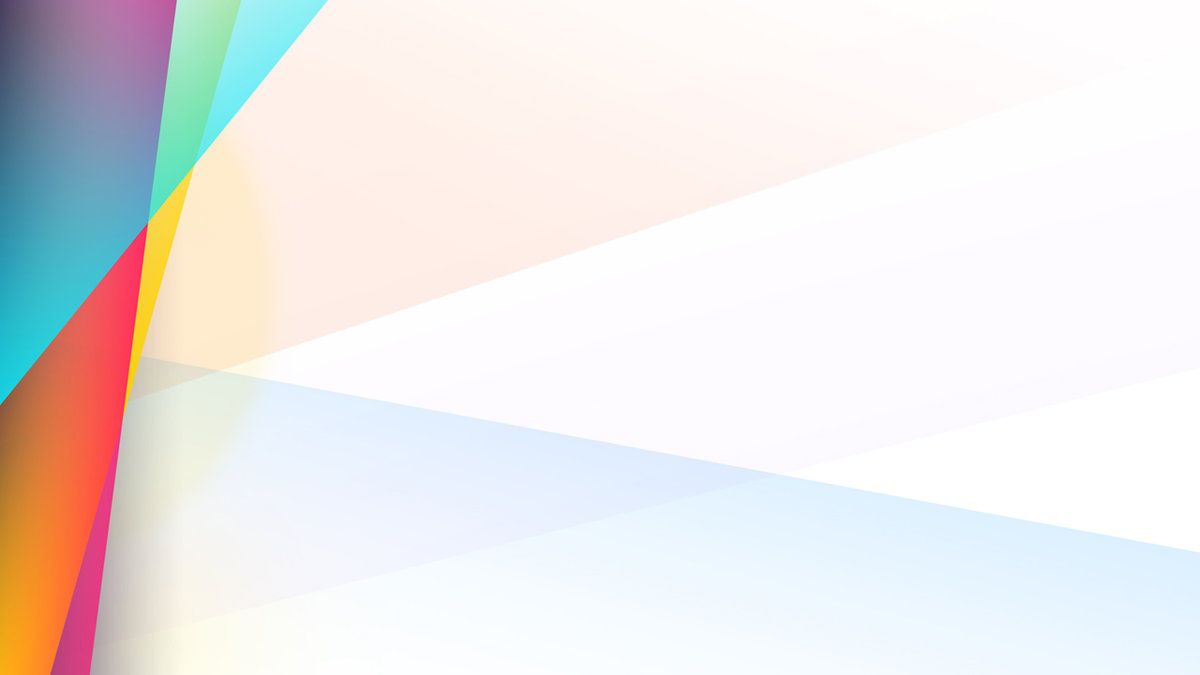 НАШИ ДОСТИЖЕНИЯ
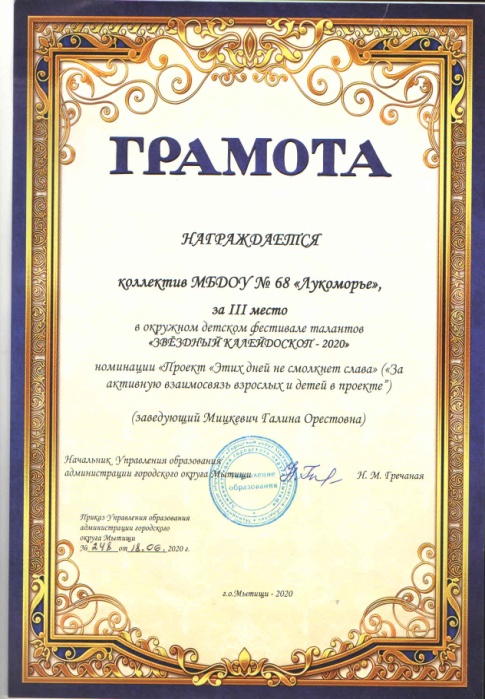 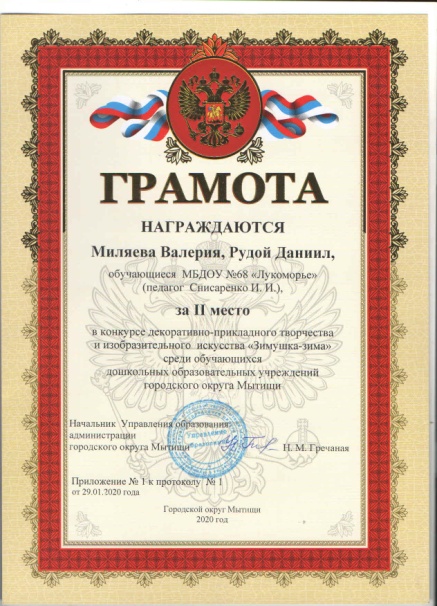 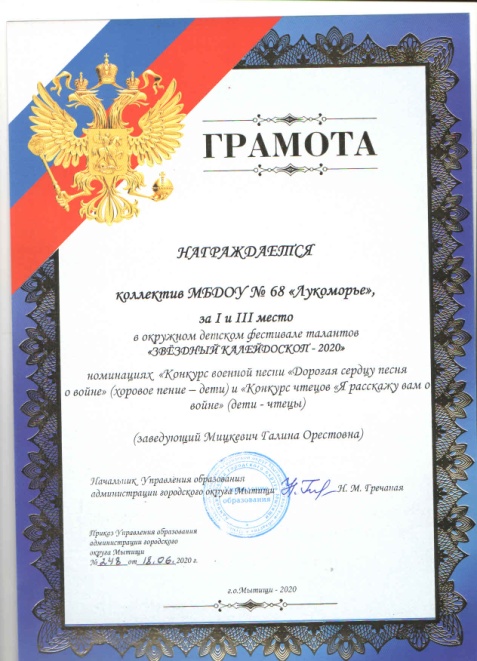 Окружной фестиваль талантов «Звездный калейдоскоп 2020»
Конкурс декоративно – прикладного творчества 
«Рождественские кружева 2020»
Конкурс декоративно- прикладного творчества и изобразительного искусства «Зимушка -зима 2020»
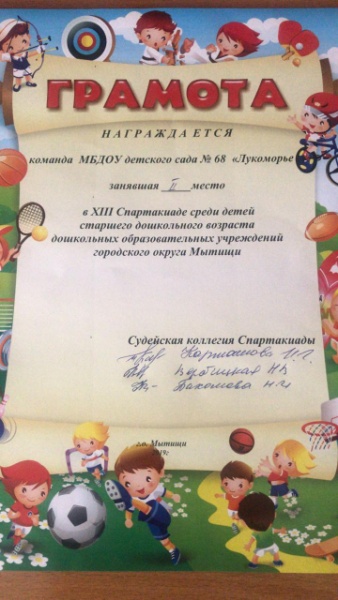 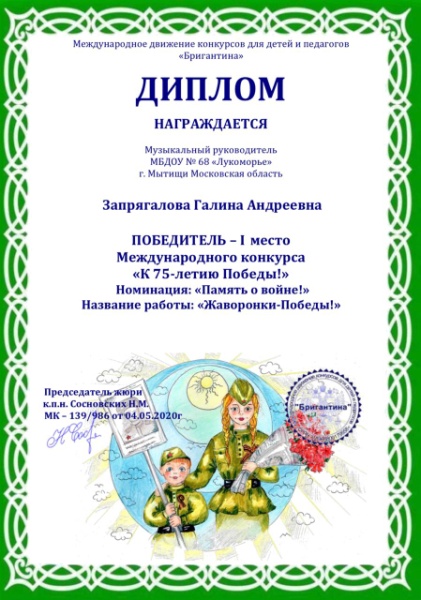 ХIII Спартакиада среди детей старшего дошкольного возраста среди дошкольных учреждений городского округа Мытищи
Международный конкурс посвященный «75-летию Победы»
К СОДЕРЖАНИЮ
12
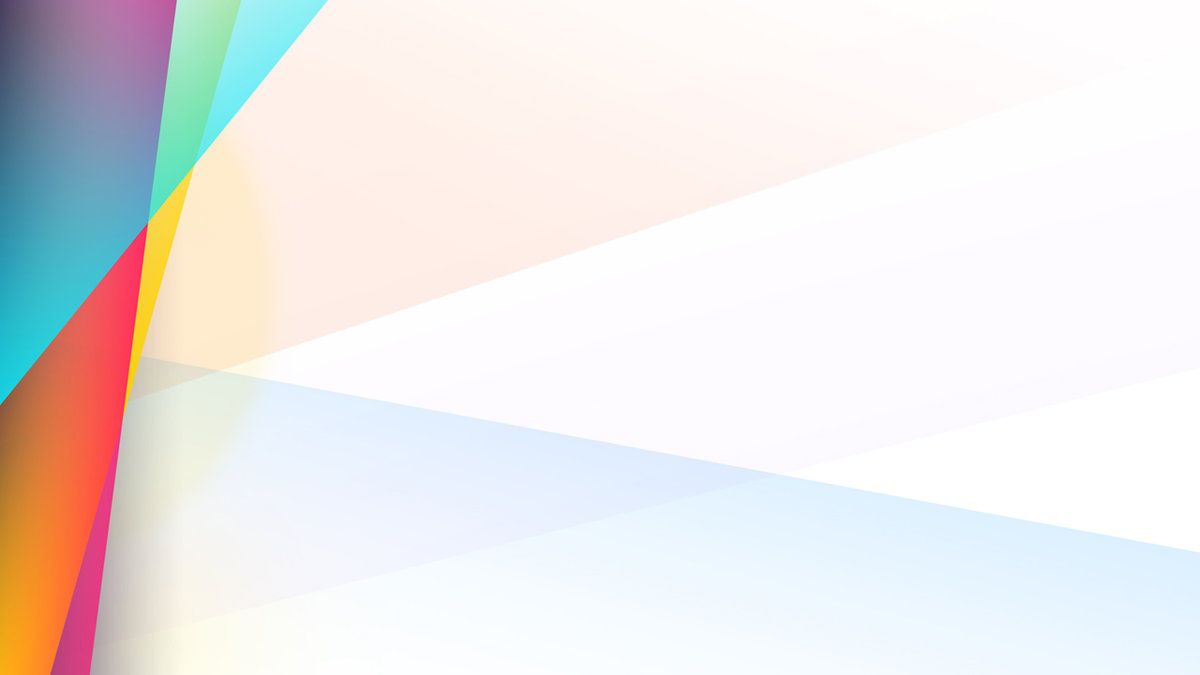 ОТКРЫТЫЕ МЕРОПРИЯТИЯ
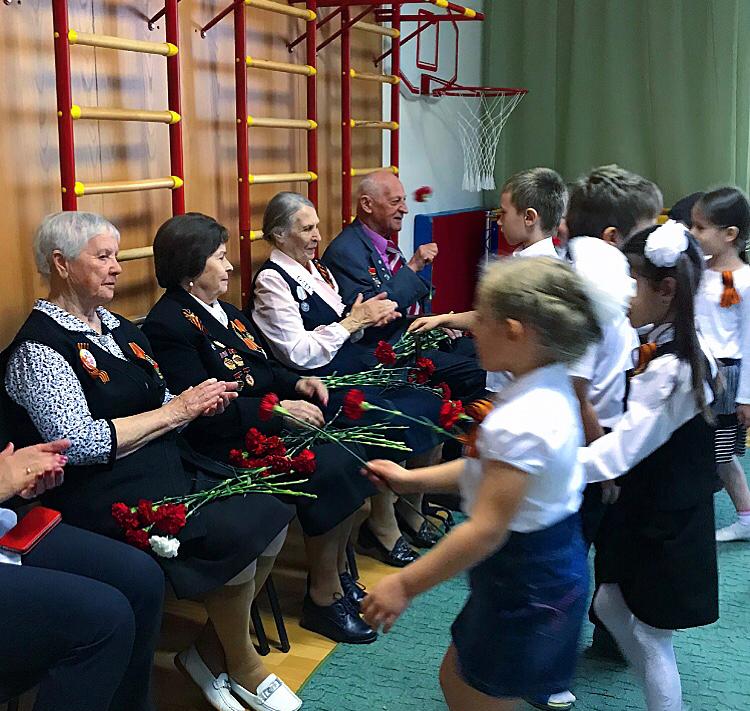 31 января 
Окружное методическое объединение для музыкальных руководителей детских садов на тему : «Формирование певческих умений и навыков у детей старшего дошкольного возраста посредством музыкальных игр»
15 ноября
Окружное методическое объединение для руководителей детских садов на тему : 
« Совершенствование работы по созданию условий развития детей в соответствии с их возрастными особенностями и склонностями, развитие способностей и творческого потенциала»
23 февраля
 «День защитника Отечества»
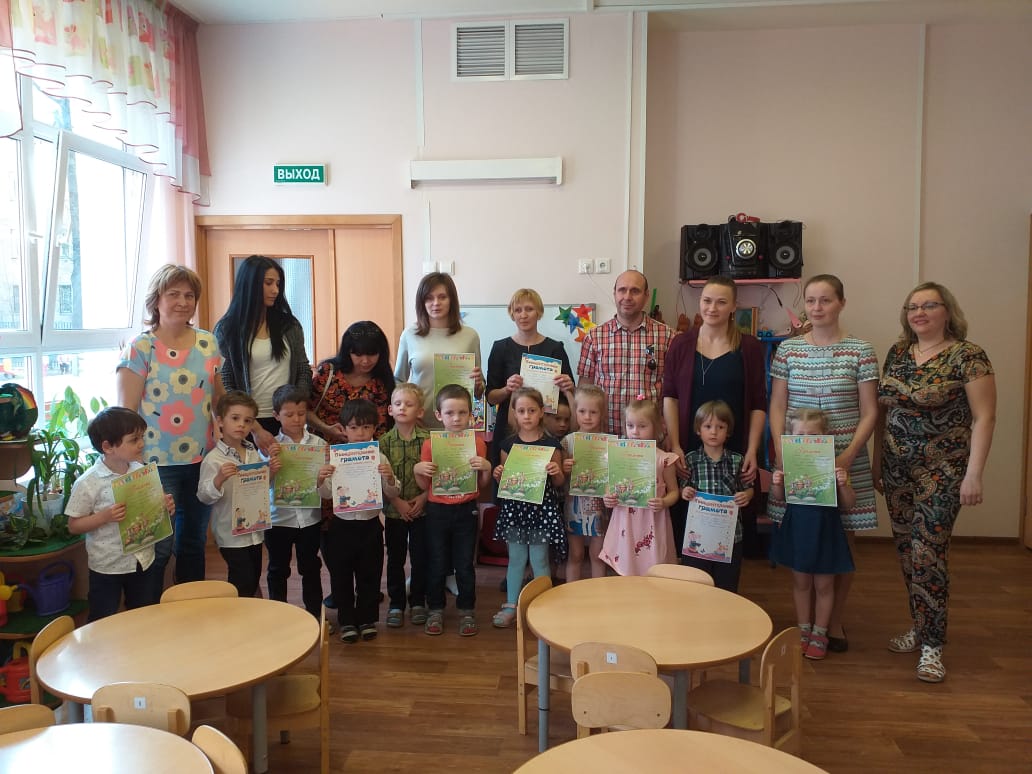 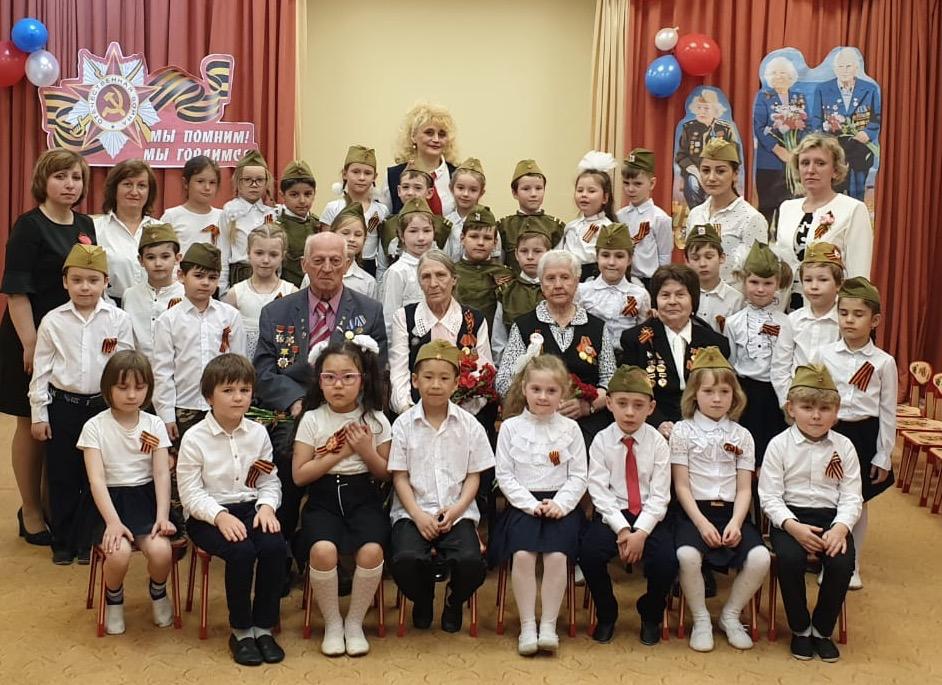 21 февраля
 «День открытых дверей»
13
К СОДЕРЖАНИЮ
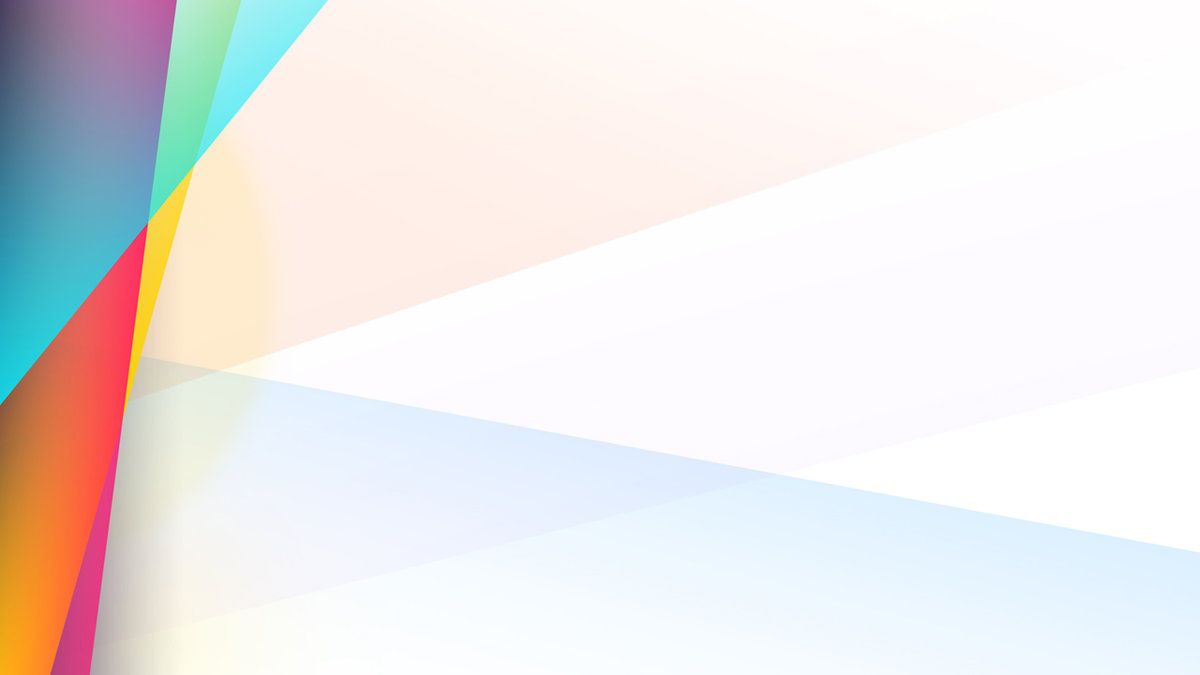 РЕЗУЛЬТАТИВНОСТЬ РЕАЛИЗАЦИИ ЗДОРОВЬЕСБЕРЕГАЮЩИХ ТЕХНОЛОГИЙ ПРИ ОСУЩЕСТВЛЕНИИ ВОСПИТАТЕЛЬНОГО ПРОЦЕССА
 ЗА 2019-2020 УЧЕБНЫЙ ГОД
К СОДЕРЖАНИЮ
14
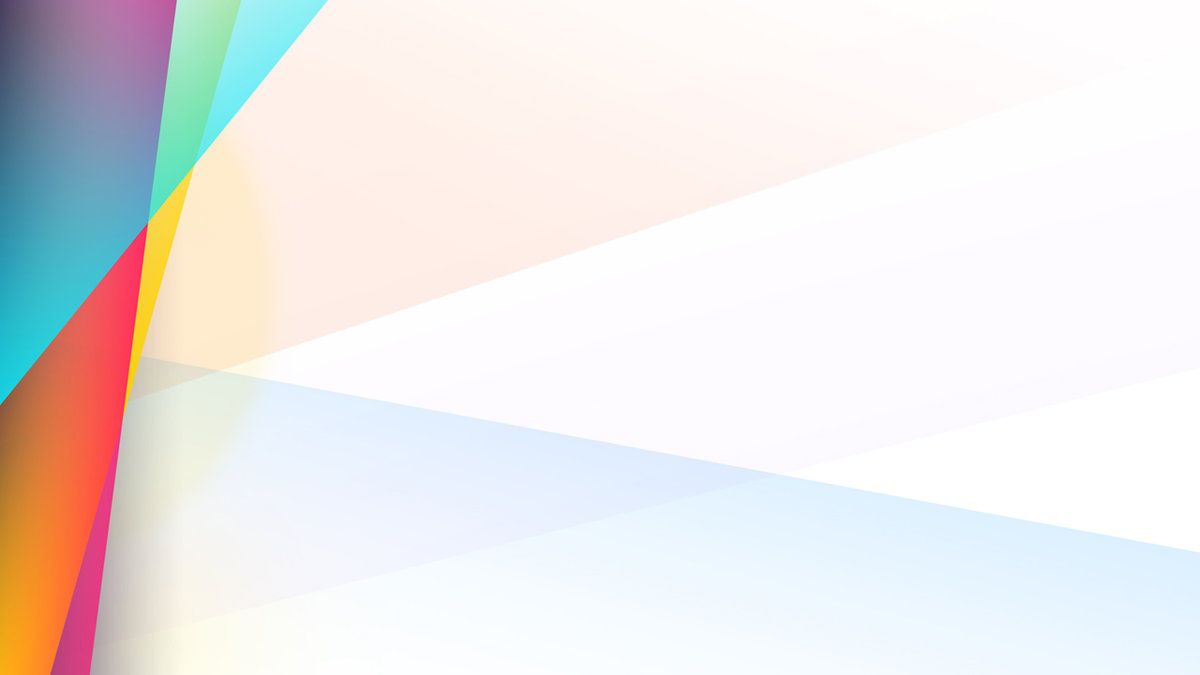 ОБРАЗОВАТЕЛЬНЫЕ УСЛУГИ
Бесплатные кружки 
по адресу : город Мытищи, улица Стрелковая строение 19
по адресу: город Мытищи, проезд Институтский 4-й, строение 1
15
К СОДЕРЖАНИЮ
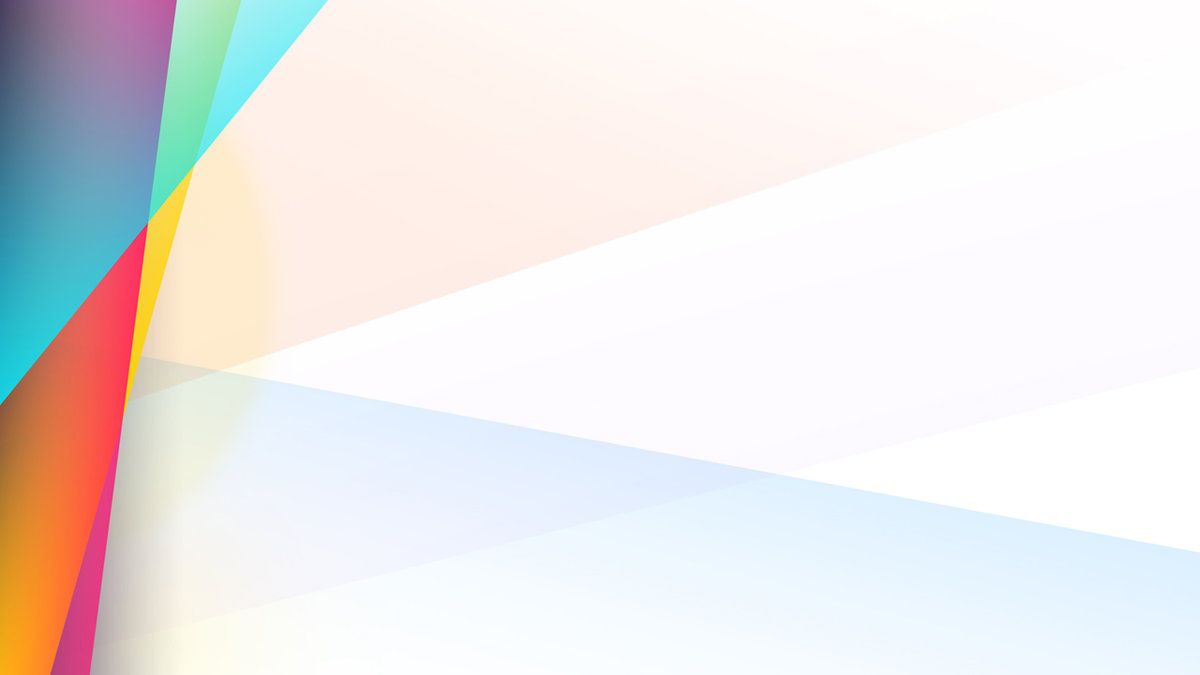 Платные кружки 

по адресу : по адресу: город Мытищи, улица Стрелковая строение 19
по адресу: город Мытищи, проезд Институтский 4-й, строение 1
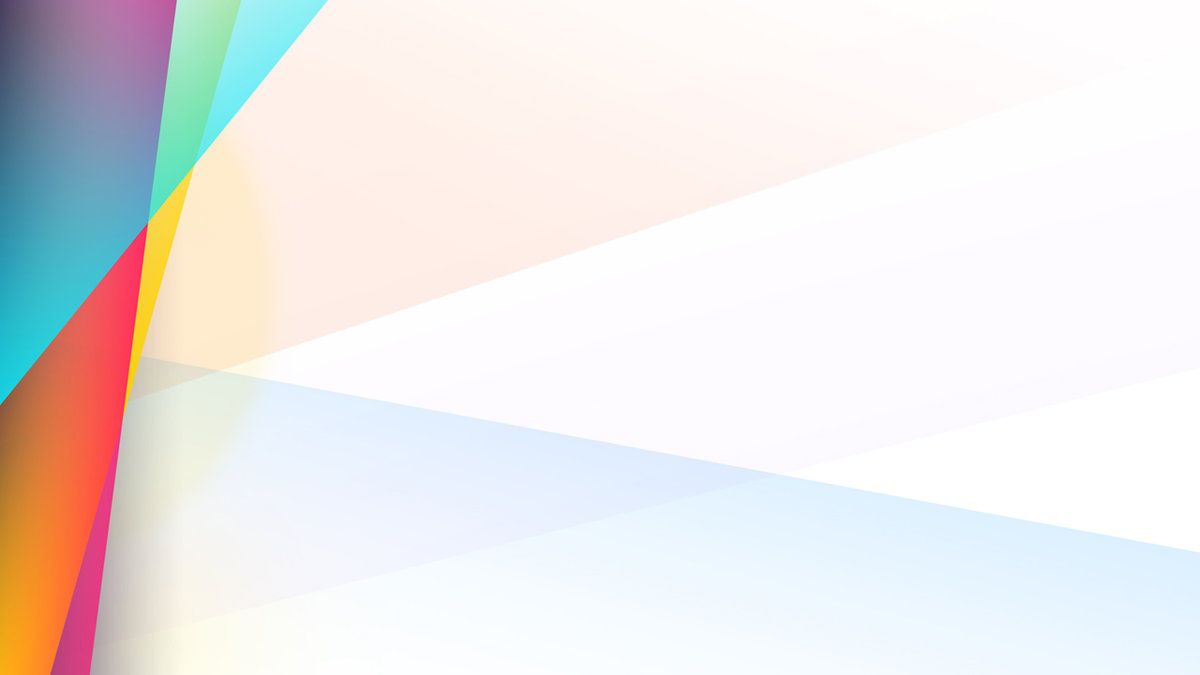 ЗАДАЧИ НА 2020 - 2021 УЧЕБНЫЙ ГОД
Обогащение и совершенствование игрового опыта детей, обеспечение их психоэмоционального и физического благополучия.

Формирование позитивных установок к различным видам труда и творчества, формирование основ безопасного поведения воспитанников в быту, социуме, природе. 

Разработка и внедрение информационного обеспечения, позволяющего в электронной форме создавать образовательные ресурсы, проводить мониторинг и фиксировать результаты освоения основной общеобразовательной программы дошкольного образования
Формирование патриотических чувств у дошкольников через национальную культуру и преемственность поколений.
Совершенствование условий развития детей в соответствии с их возрастными и индивидуальными особенностями и склонностями (в том числе ограниченные возможности здоровья), развитие способностей и творческого потенциала каждого ребенка.
К СОДЕРЖАНИЮ
16
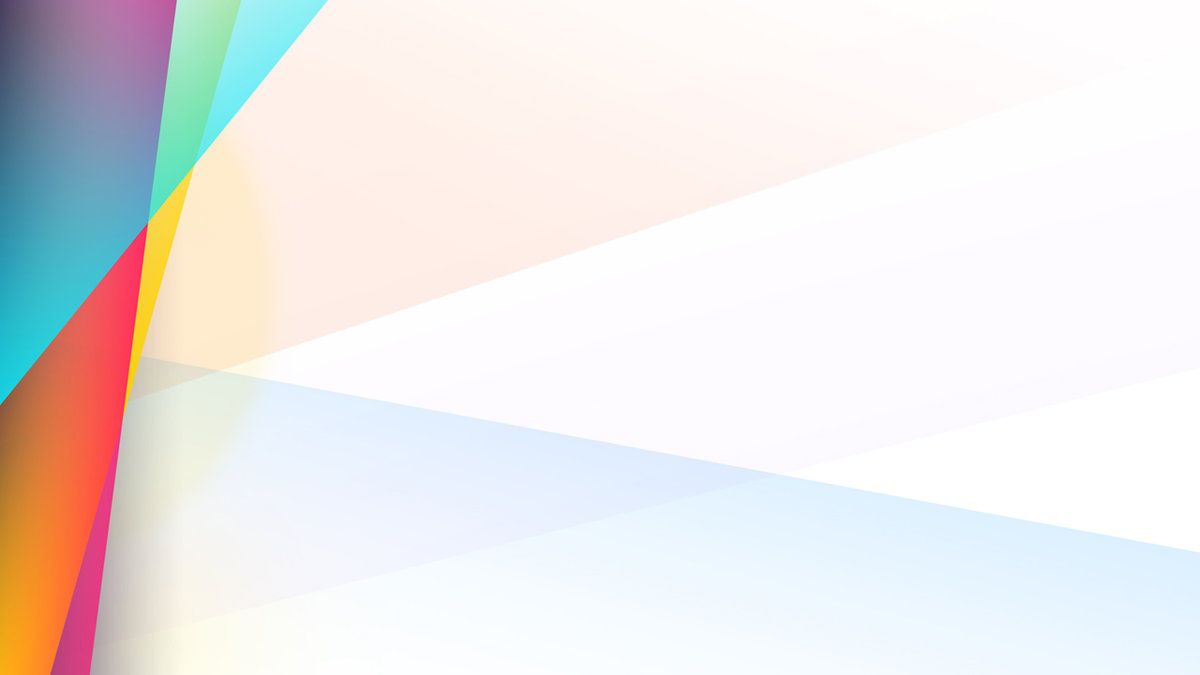 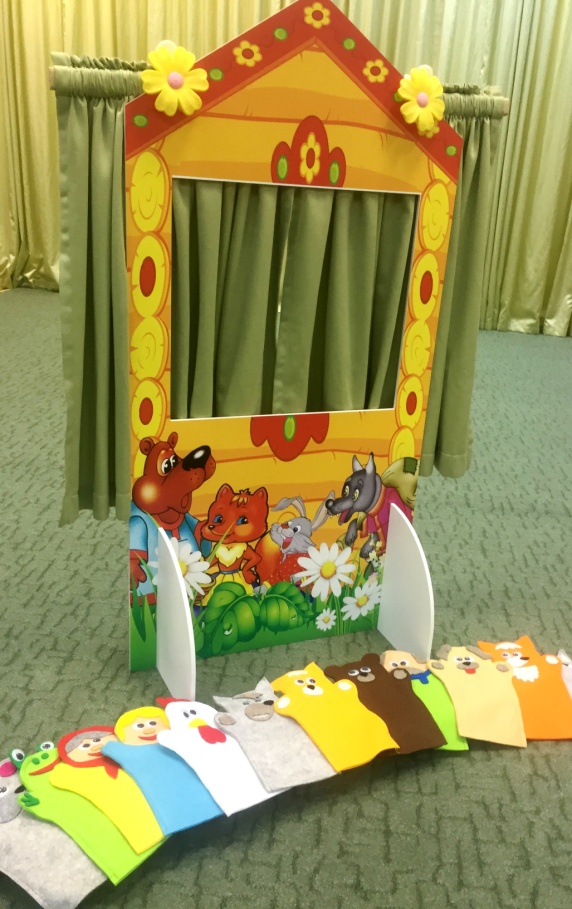 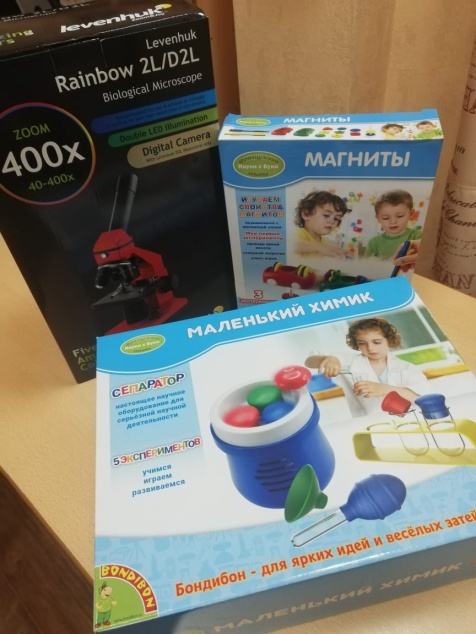 ФИНАНСОВЫЕ РЕСУРСЫ
Финансово-хозяйственная деятельность детского сада осуществляется за счет городского бюджета, за счет организации дополнительных платных образовательных  услуг.
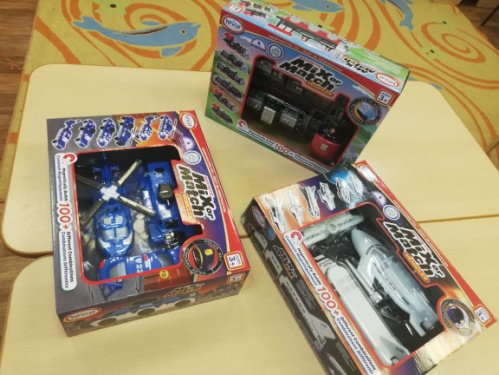 Приобретенное оборудование за 2019-2020 учебный год
 за счет средств, полученных от организации  дополнительных платных  образовательных услуг
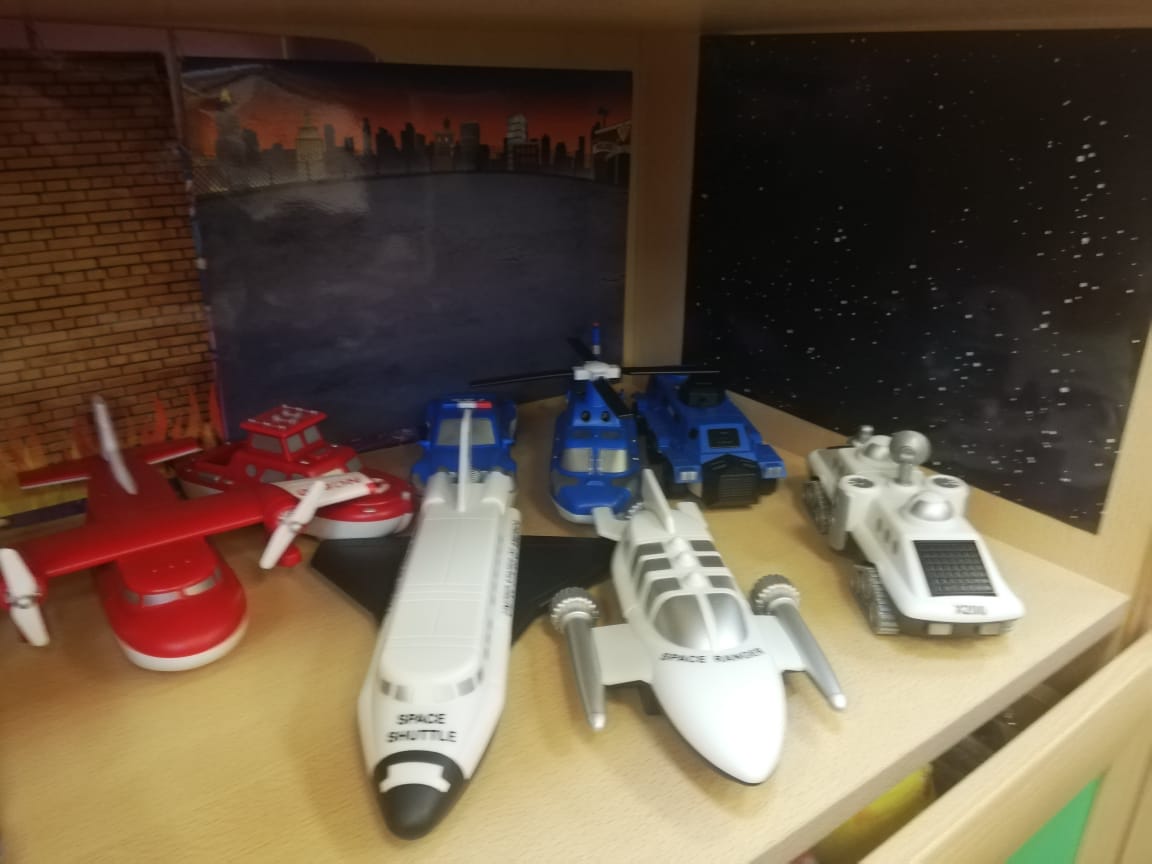 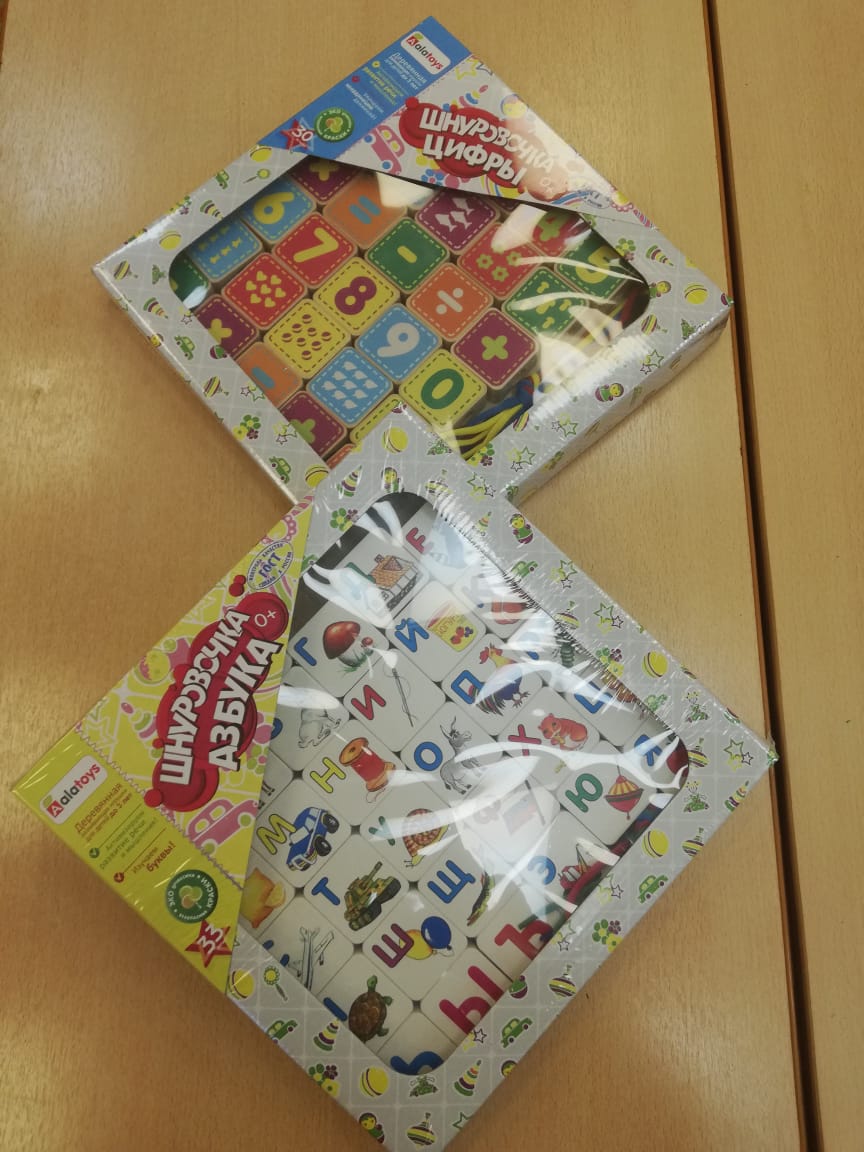 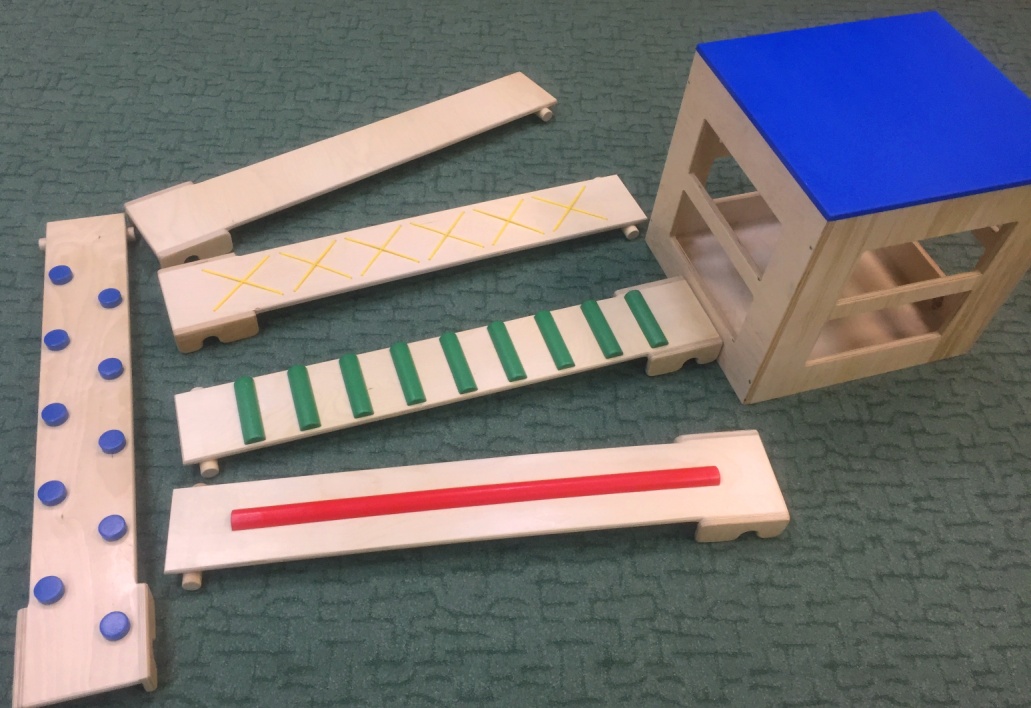 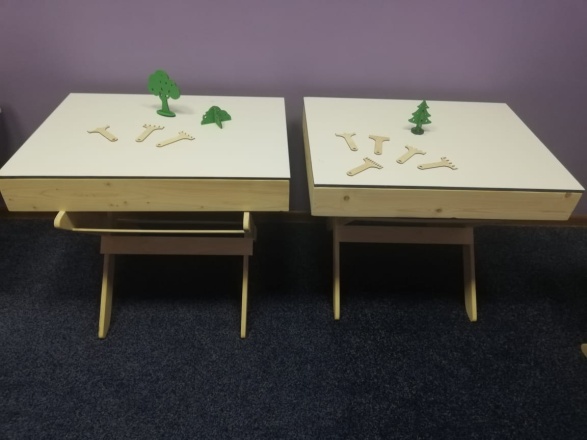 К СОДЕРЖАНИЮ
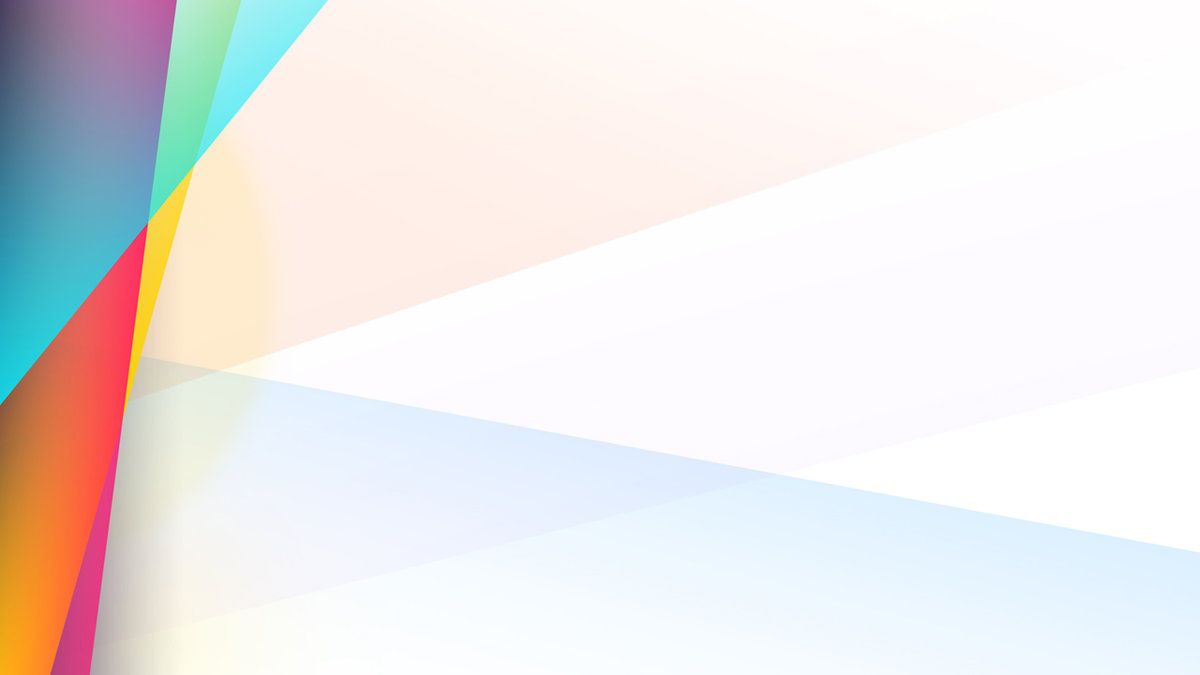 ЗАКЛЮЧЕНИЕ
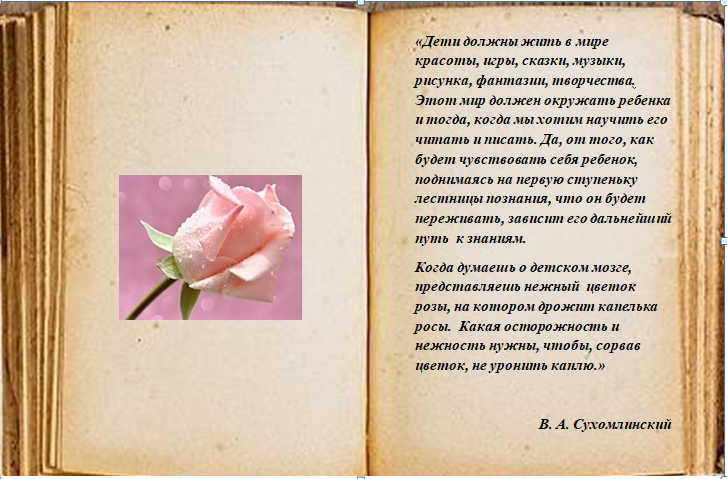 17
К СОДЕРЖАНИЮ